Course Syllabus

Color 
Camera models, camera calibration
Advanced image pre-processing 
Line detection
Corner detection
Maximally stable extremal regions
Mathematical Morphology 
binary
gray-scale
skeletonization
granulometry
morphological segmentation
Scale in image processing
Wavelet theory in image processing
Image Compression
Texture
Image Registration 
rigid
non-rigid
RANSAC
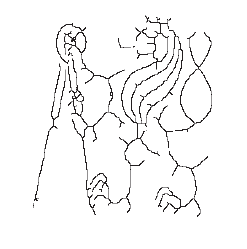 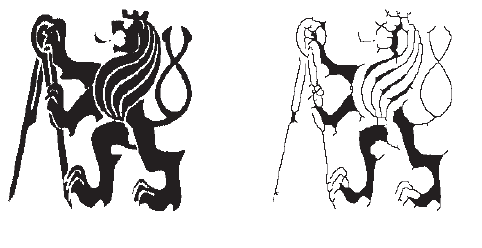 Original                              after 5 iteration             final result
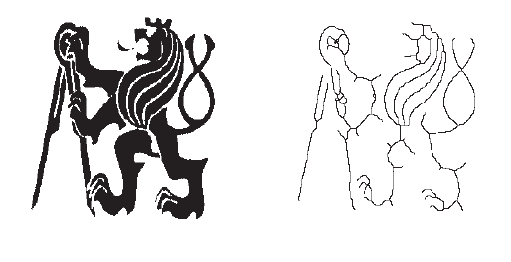 Original                              skeleton
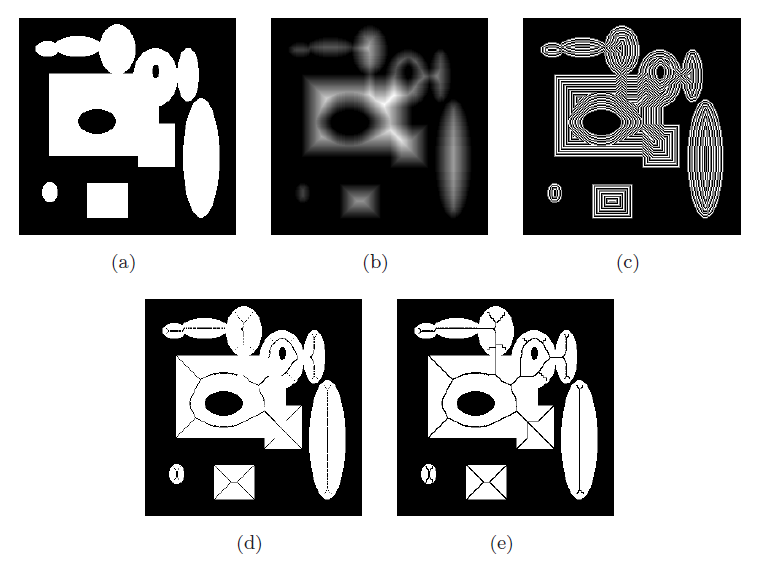 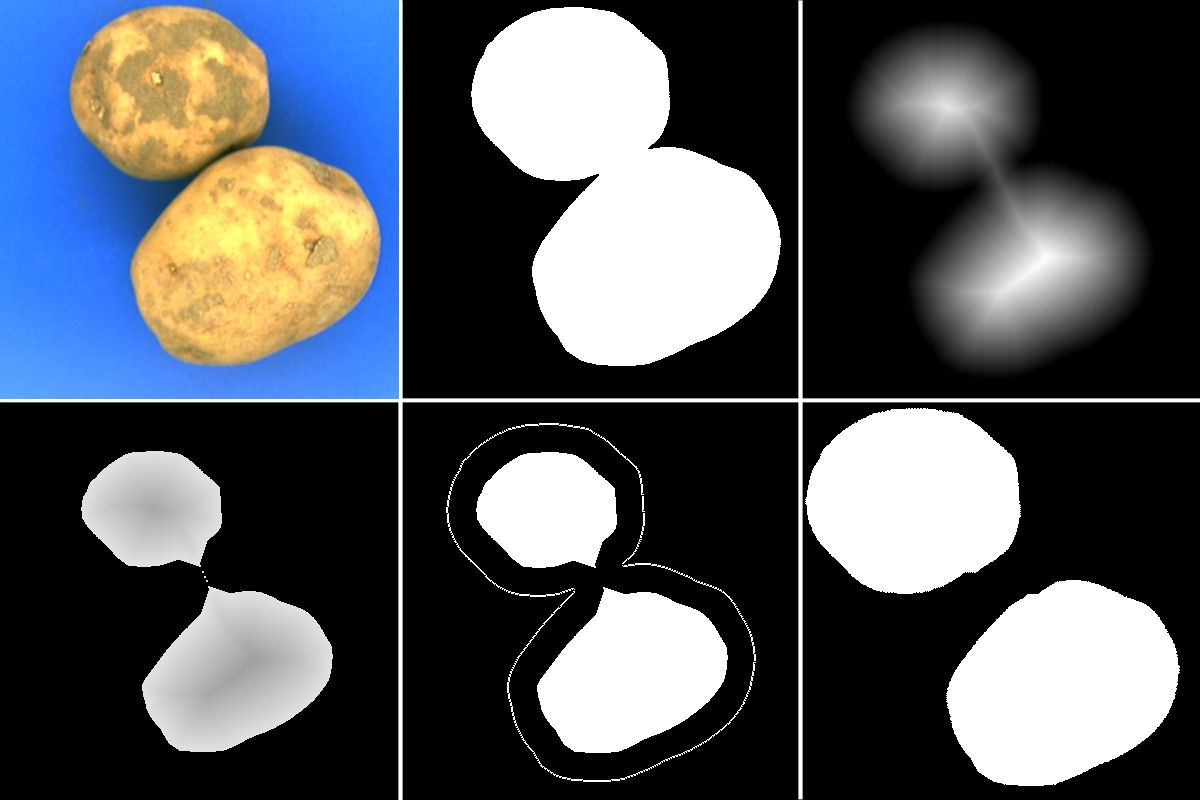 Distance Transform

Another example
---------------------------------------------------------
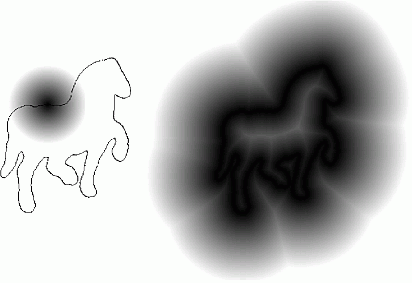 Axial line detection using Distance transform
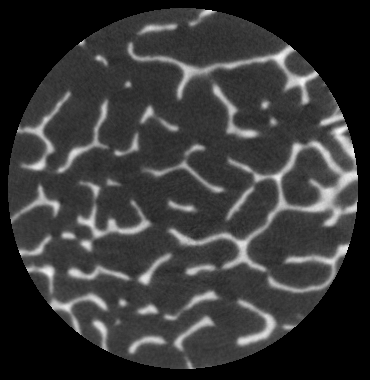 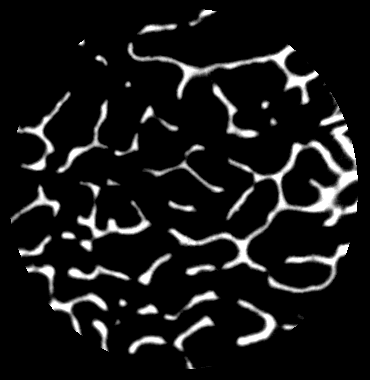 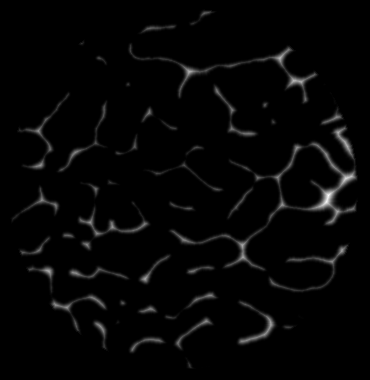 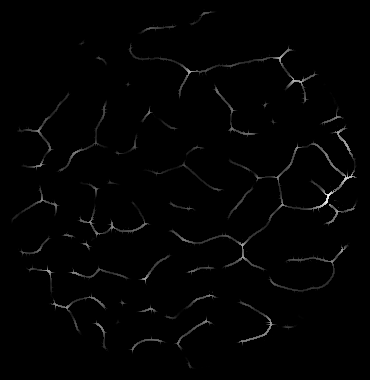 Axial line detection using Distance transform
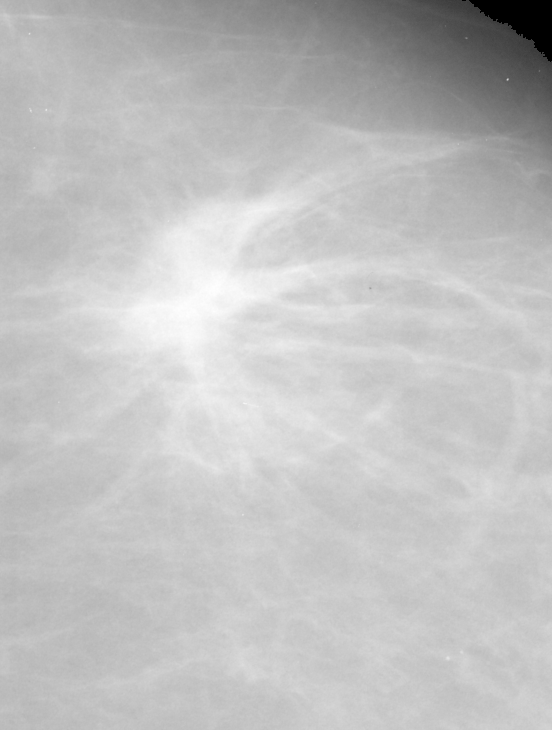 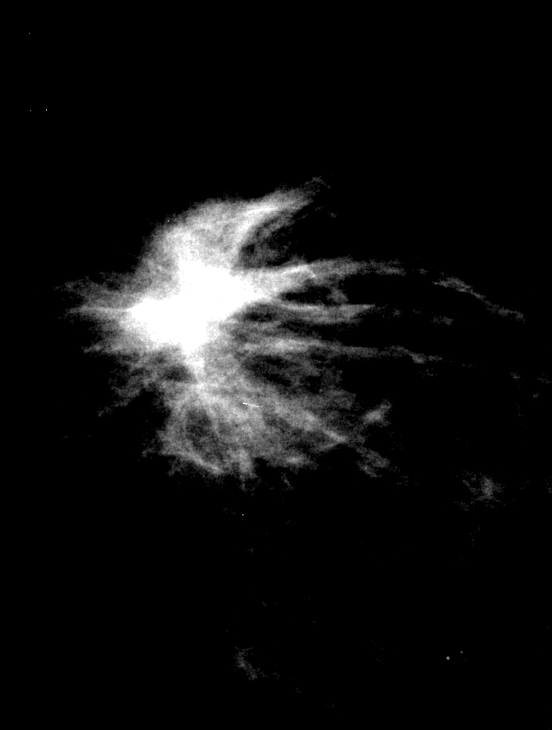 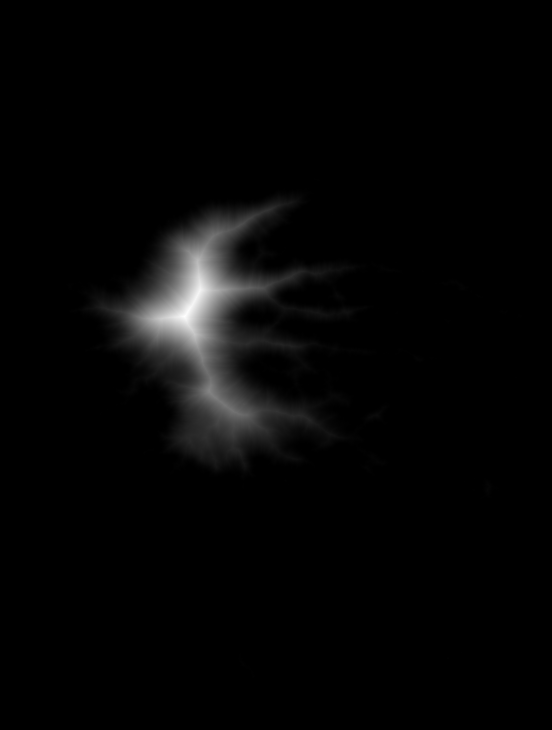 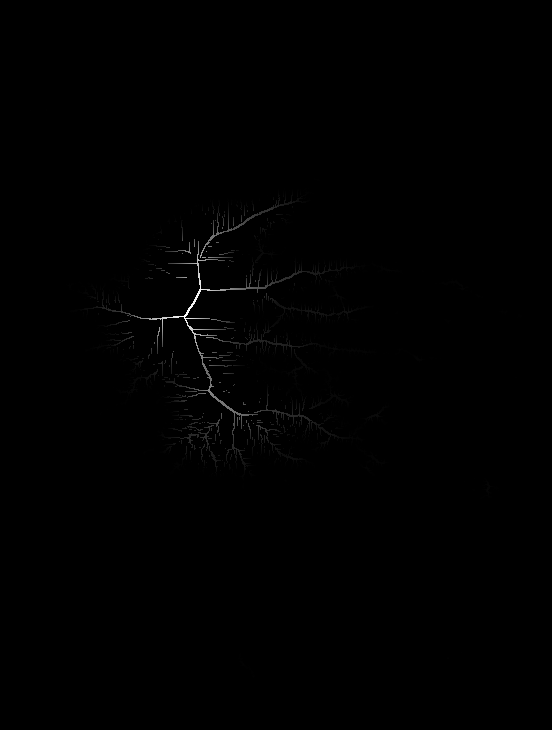 Axial line detection using Distance transform
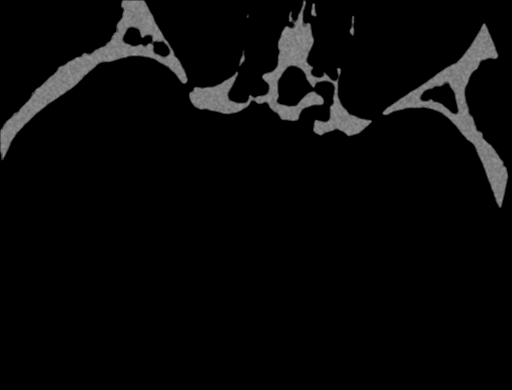 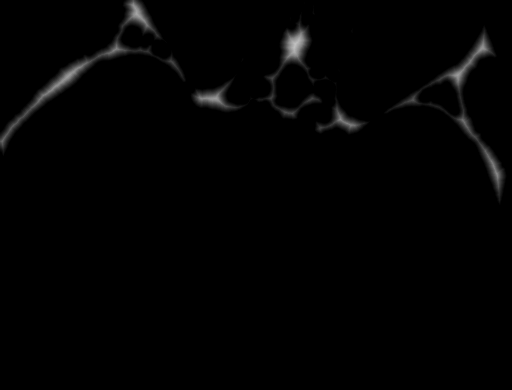 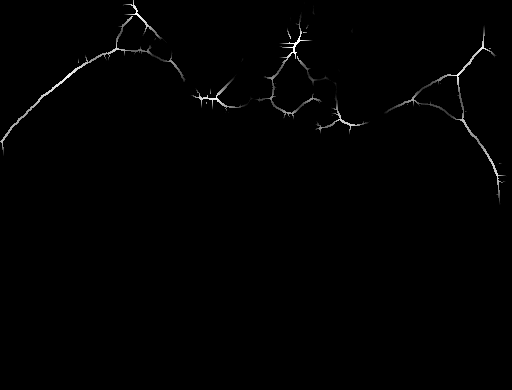 Simple Points
A points (not necessarily an object point) in a 2D or 3D digital image is a simple point if and only it its binary transformation doesn’t change local image topology

2D simple point characterization is straight forward 
A point that doesn’t match with any of the following windows or variations produced by their mirror reflection and/or rotation,  is a 2D simple point in (8,4) connectivity
:  object             : background
:  origin
:  don’t care
,       :  At least one in each group is object
3D Simple Points
Included neighborhood 
  N(p) = set of all 26-adjacent points including p
Excluded neighborhood
   N*(p)=N(p) – {p}
Theorem 1. N(p)  B is always a topological ball.
Therefore, p is a simple points if and only if N*(p) is a topological ball.
Local Topological Parameters
(p): number of components in N*(p)  B 
(p): number of tunnels in N*(p)  B 
(p): number of cavities in N*(p)  B
Cavities in excluded neighborhood
Theorem 2. (p) is one if and only if all the 6-neighbors of p are in B.
Tunnels in the excluded neighborhood
Key Observations
N*(p) is a digital topological sphere
All points in N*(p)  B lie on a digital topological sphere
The Continuous Case
If SR –BR is nonempty, the number of tunnels in BR is one less than the number of components in SR –BR , and it is zero when SR –BR is empty.
The Digital Case
A path of N*(p) – B crosses a closed loop of N*(p)  B 
A pair of disconnected components of N*(p) – B contributes to a tunnel only when both are adjacent to the interior point p.
Tunnels in excluded neighborhood
X(p): the set of 6-neighbors of p in N*(p) – B 
Y(p): the set of 18-neighbors of p in N*(p) – B
Theorem 3. If X(p) is non-empty, (p) is one less than the number of marrow objects in the intersection of X(p) and Y(p), and (p) is zero when X(p) is empty.
3D Simple Point Characterization
3D Simple Point Characterization
X(p): the set of 6-neighbors of p in N*(p) – B 
Y(p): the set of 18-neighbors of p in N*(p) – B